Радиационные эффекты альфа-радиоактивных изотопов
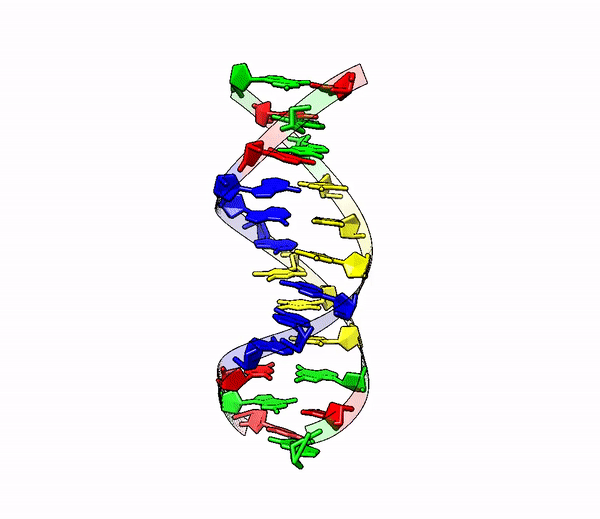 Матвей Вологжин
Студент 4-го курса ФФ ТГУ
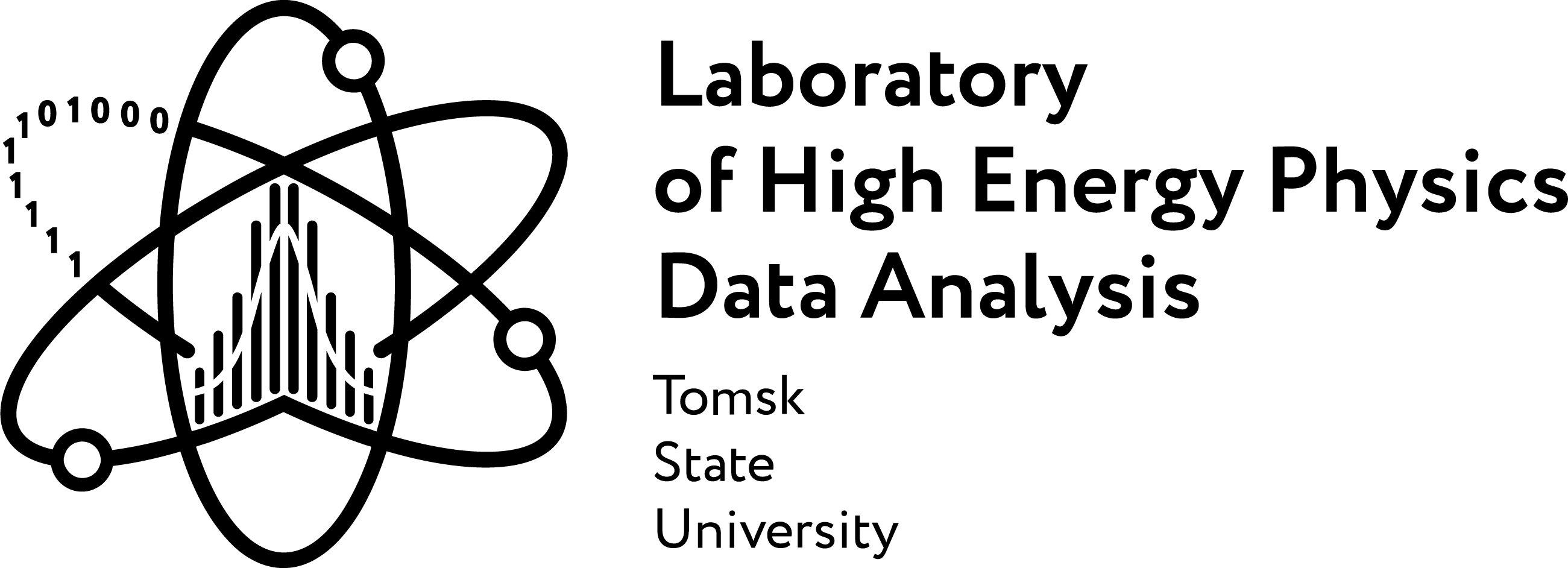 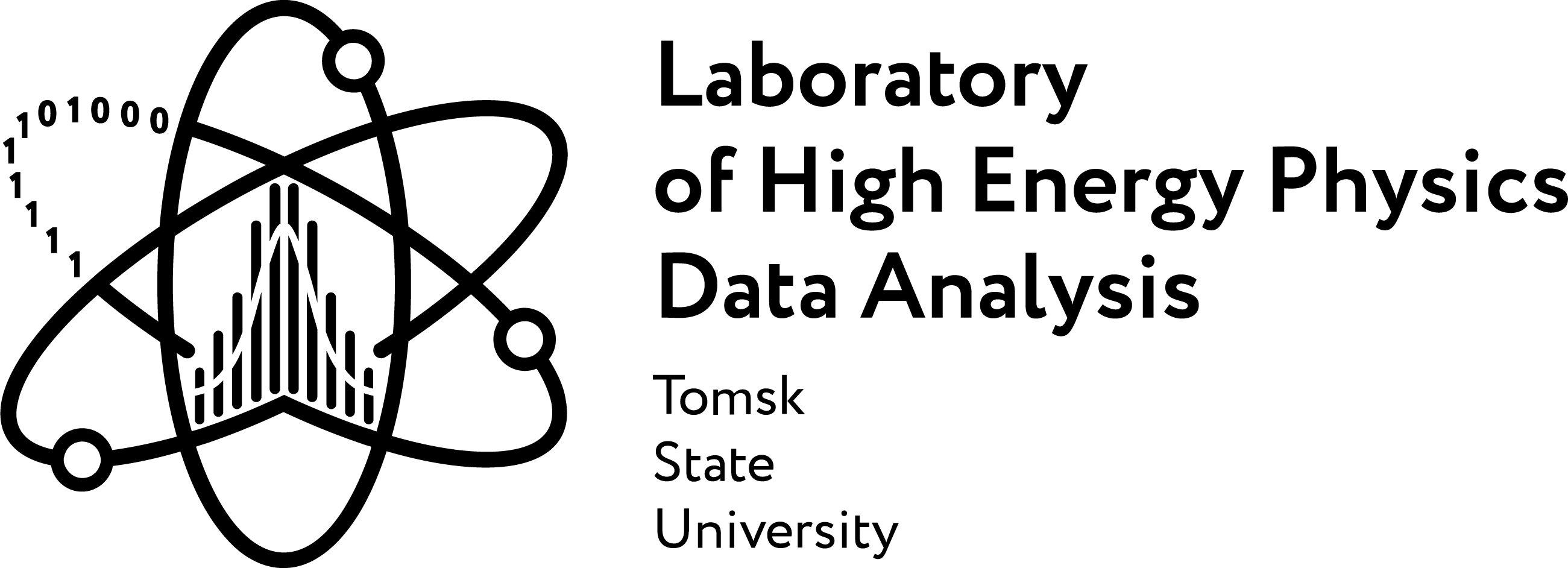 matvey.vologzhin@mail.ru
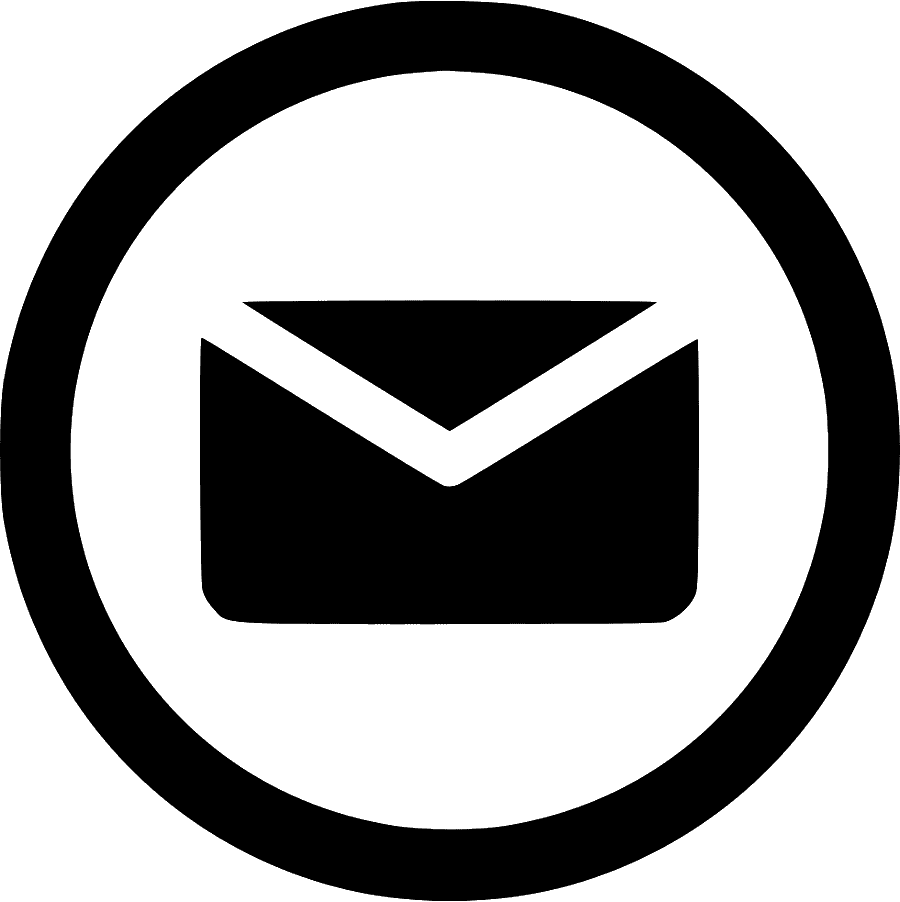 10/02/2025
Отчёт (03.02-10.02)
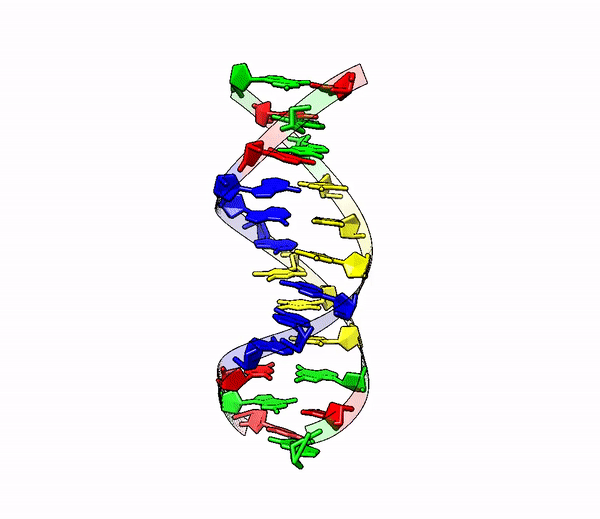 Полученные результаты
Лаборатория
Запуск программ на кластере                   (разница с моим компьютером в 16 раз по скорости)
Реорганизация файлов проекта                       (добавление главного output файла и объединение результатов root файлов под одним именем для каждой энергии)
Проведение расчётов для других Физических листов                                             (opt2, opt4 и chemistry_on)
Нашли КТО съедает оперативную память (опять эта ваша химия...)
Учебная и внелабораторная активность
Начало учебного семестра. Первый день. Куча лекций. Я устал.
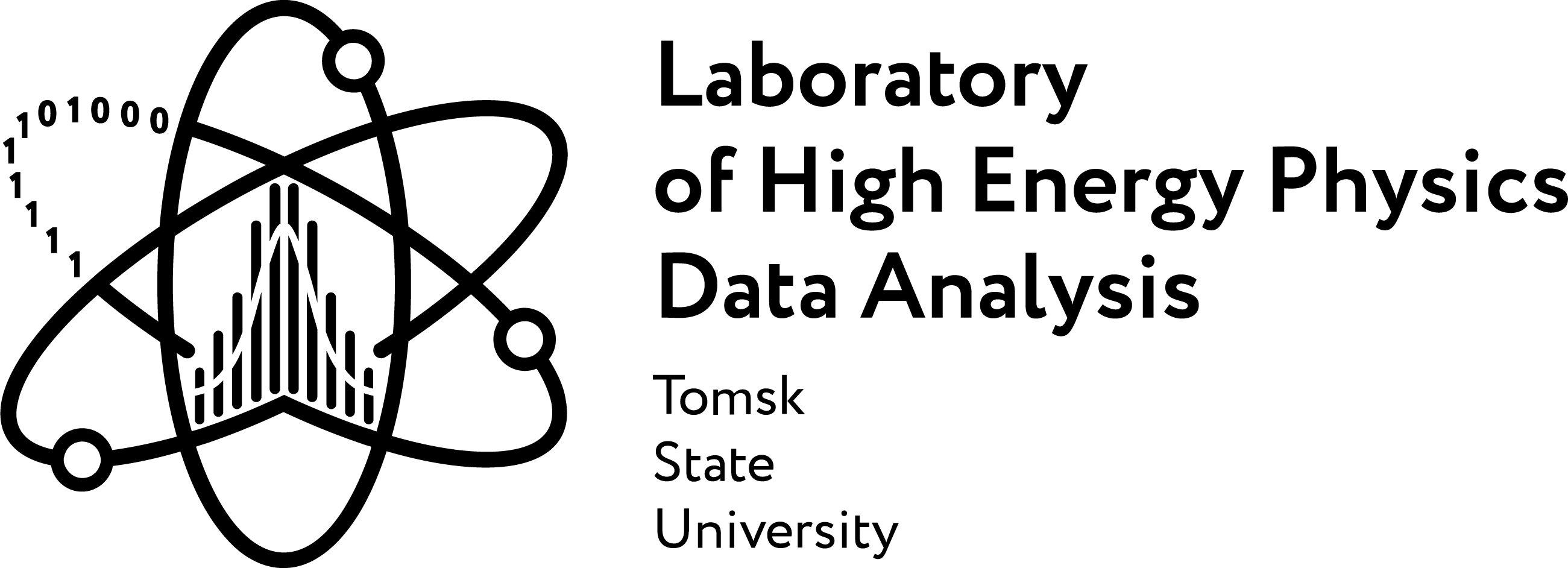 matvey.vologzhin@mail.ru
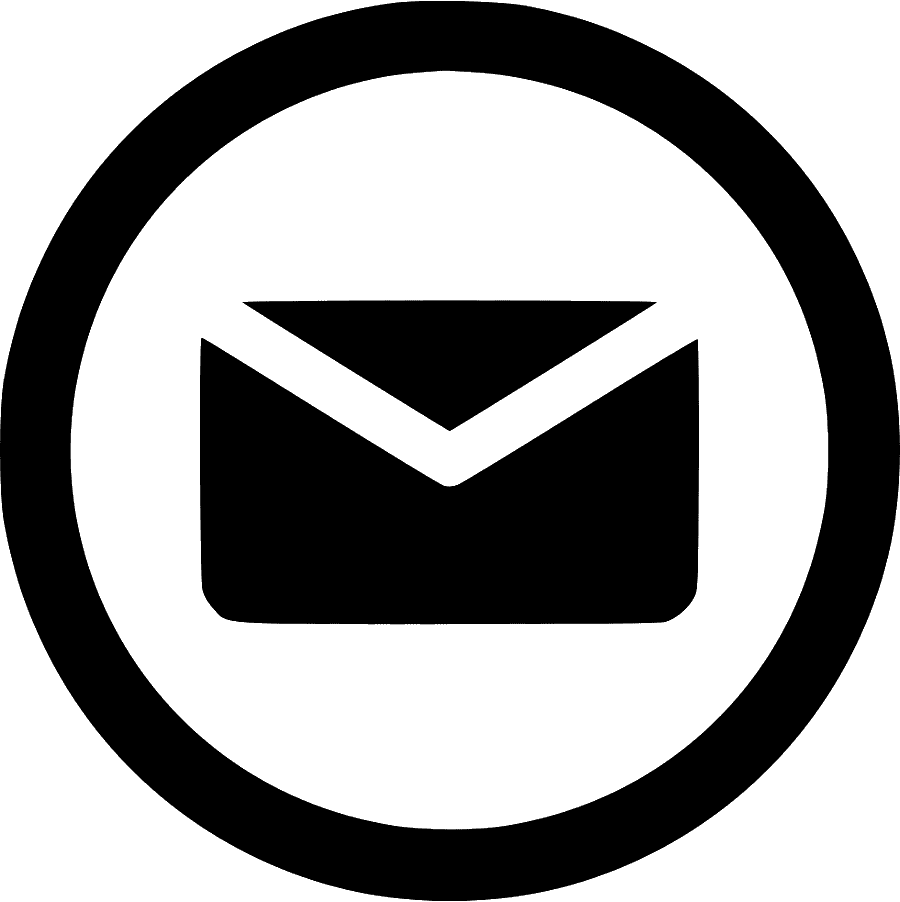 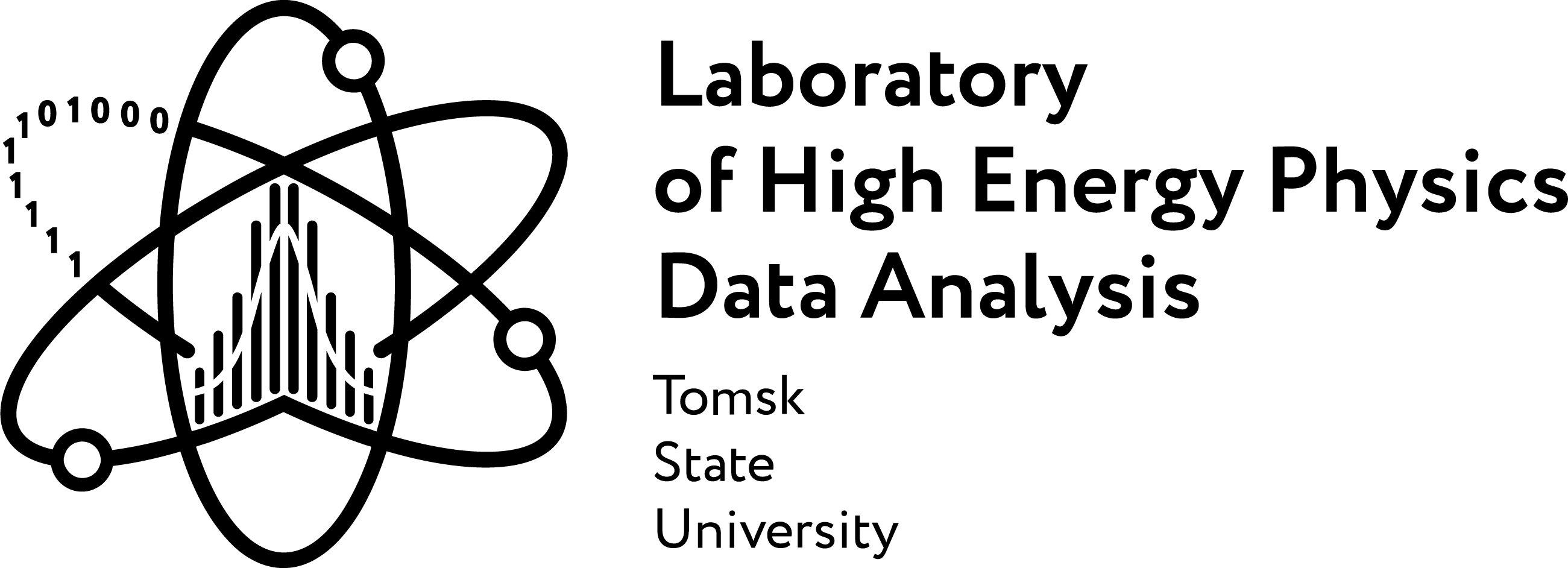 10/02/2025
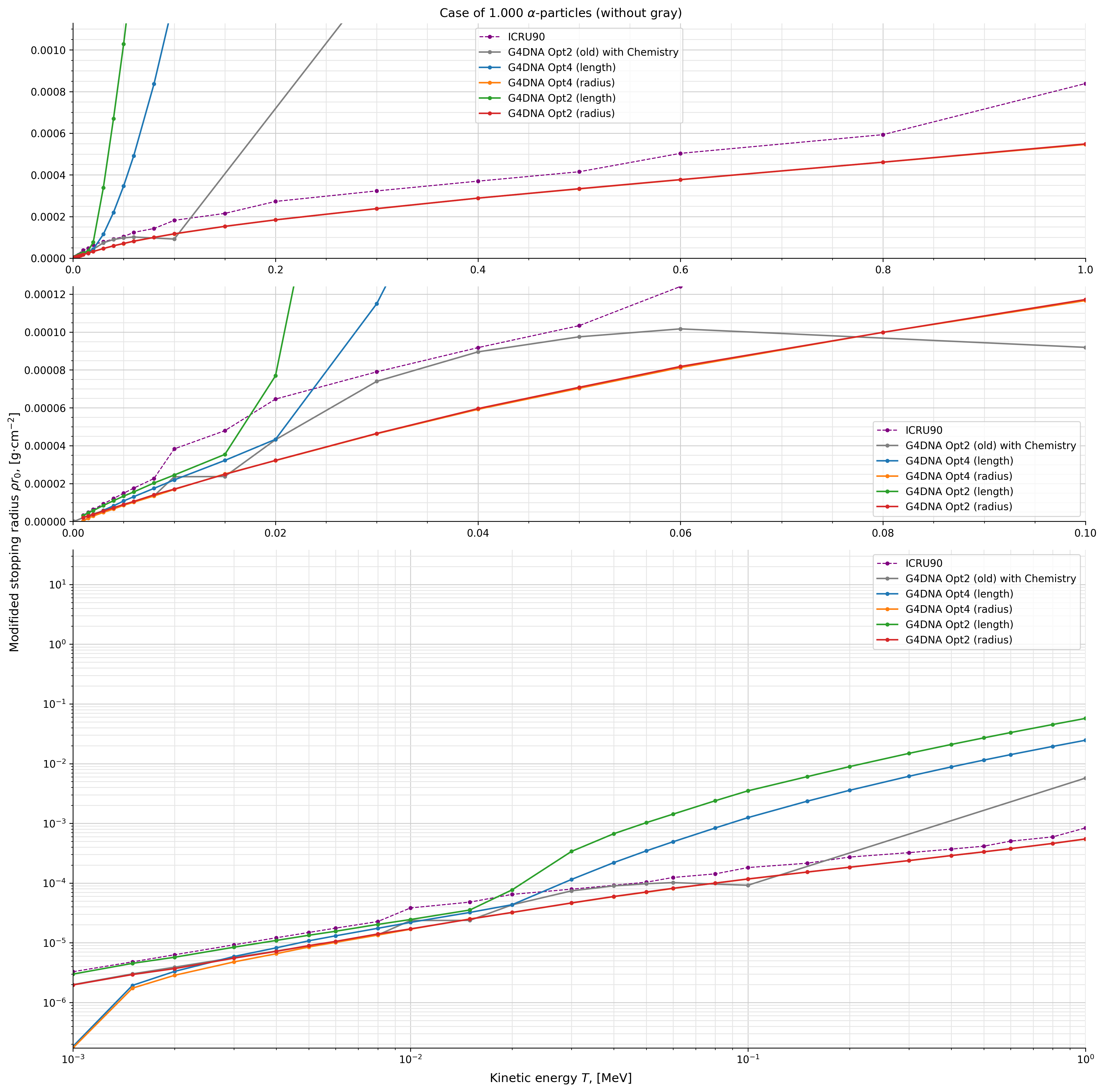 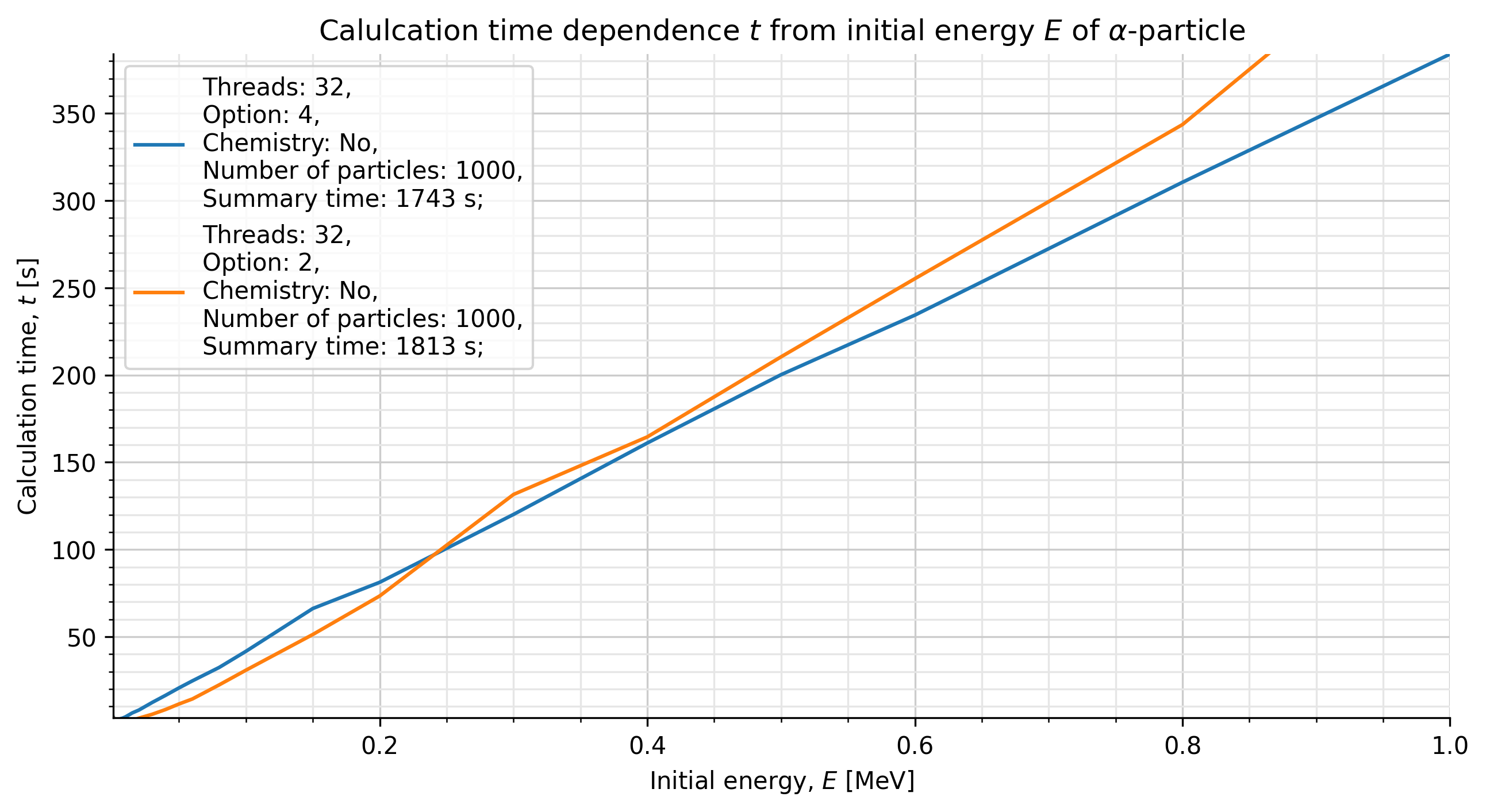 Автоматический сбор данных
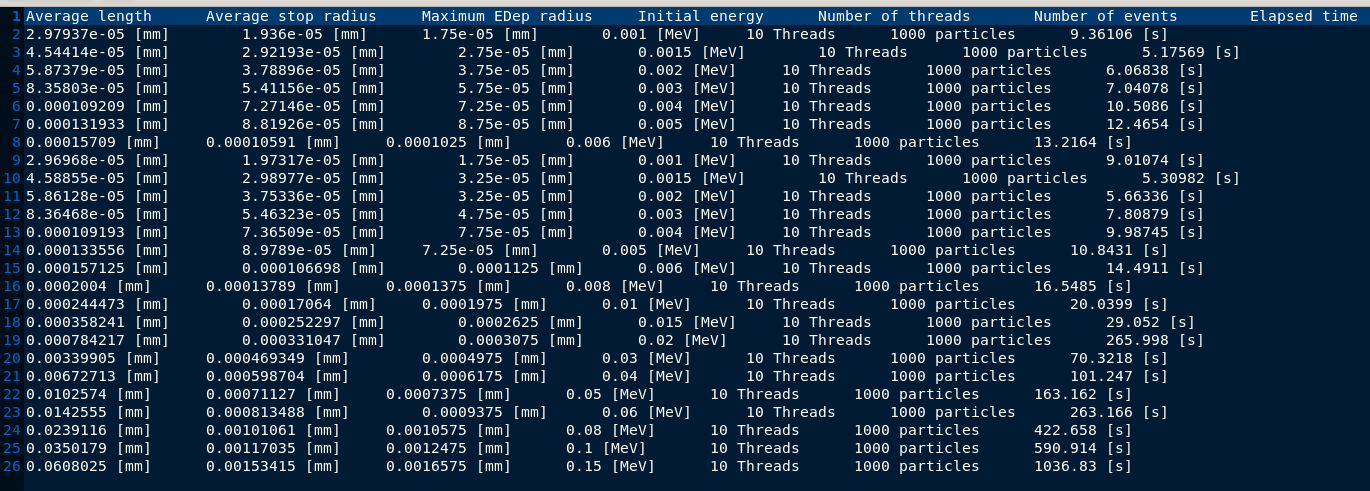 КРАСИВЫЙ вывод :)
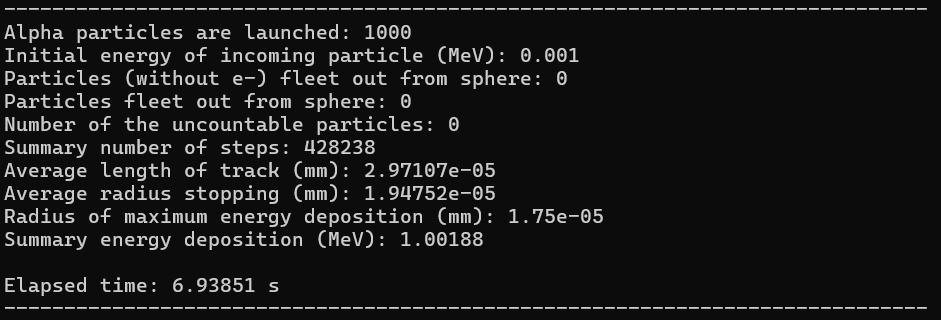 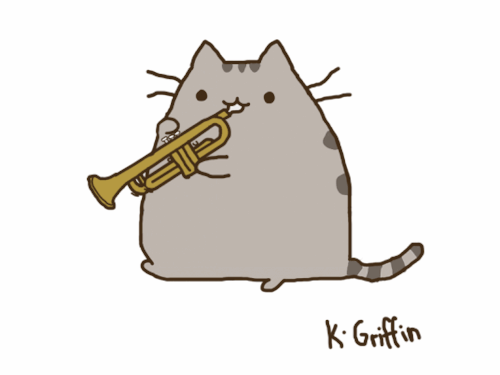 Задачи (10.02-17.02)
(11.02.2025)
Встретиться с В.Н. Иванченко: обсудить НОВЫЕ результаты


Настроить автоматическую подгонку бинов, min и max параметров в гистограммах


Создать macro-файл для случая «включённой химии»
(15.02.2025)
(17.02.2025)
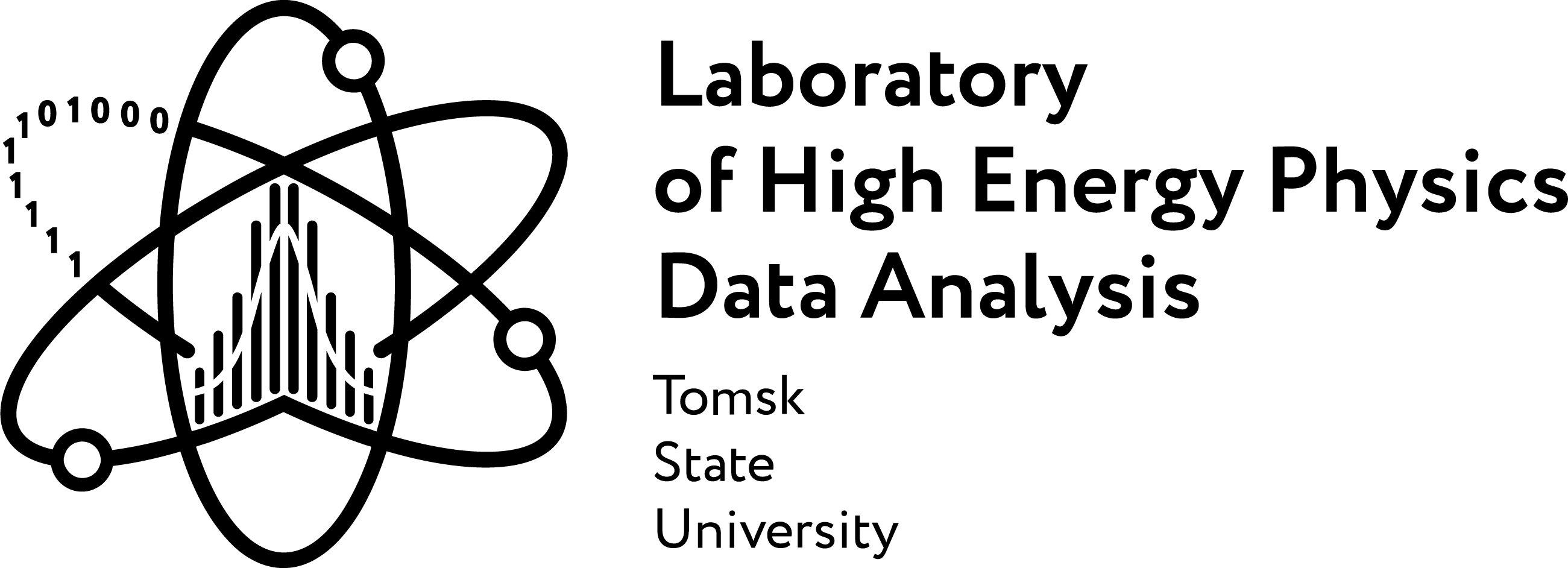 matvey.vologzhin@mail.ru
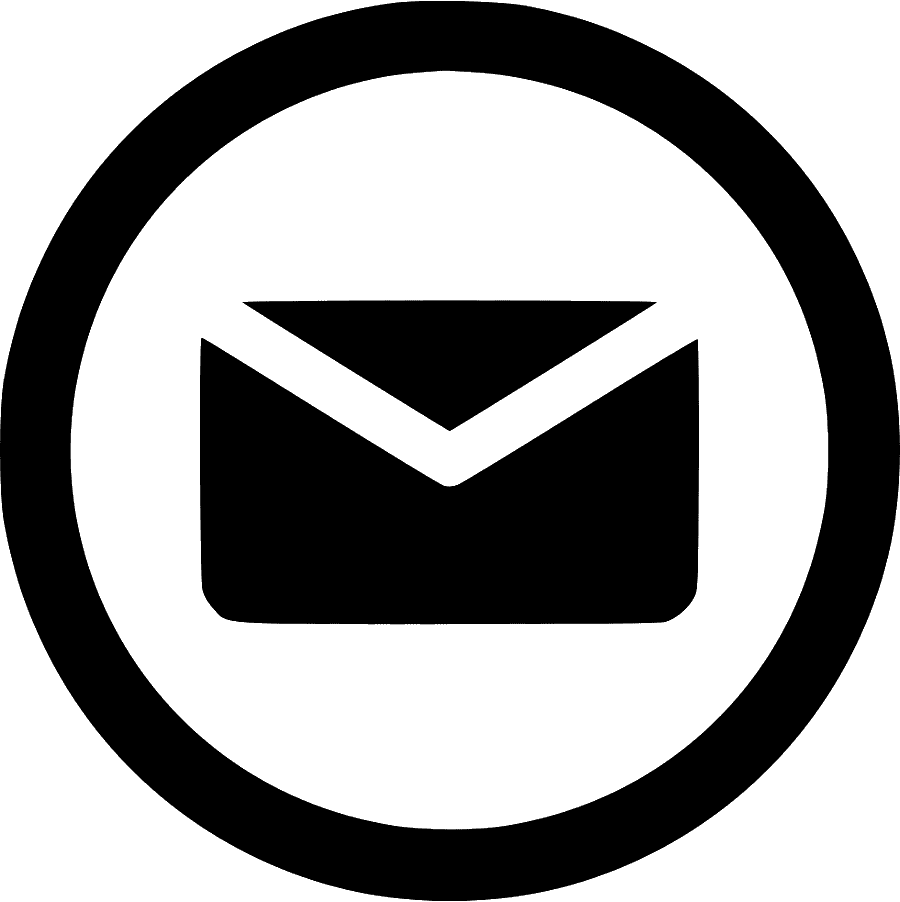 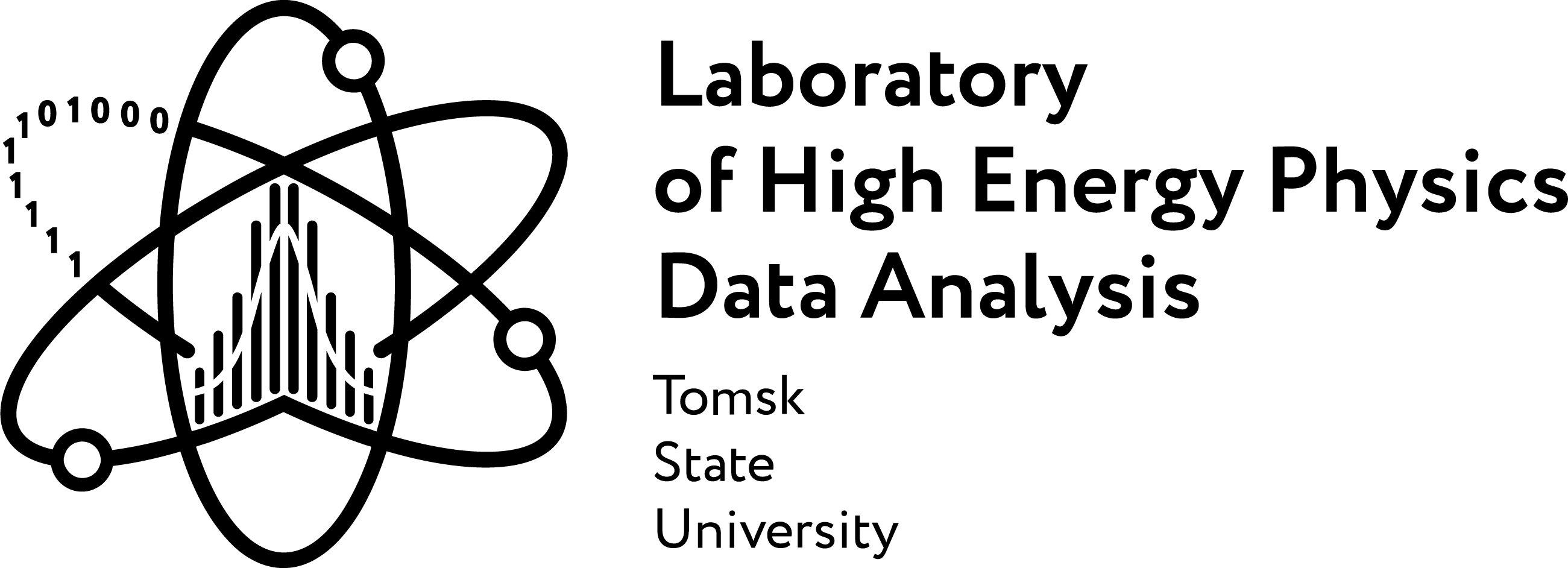 Спасибо за внимание!
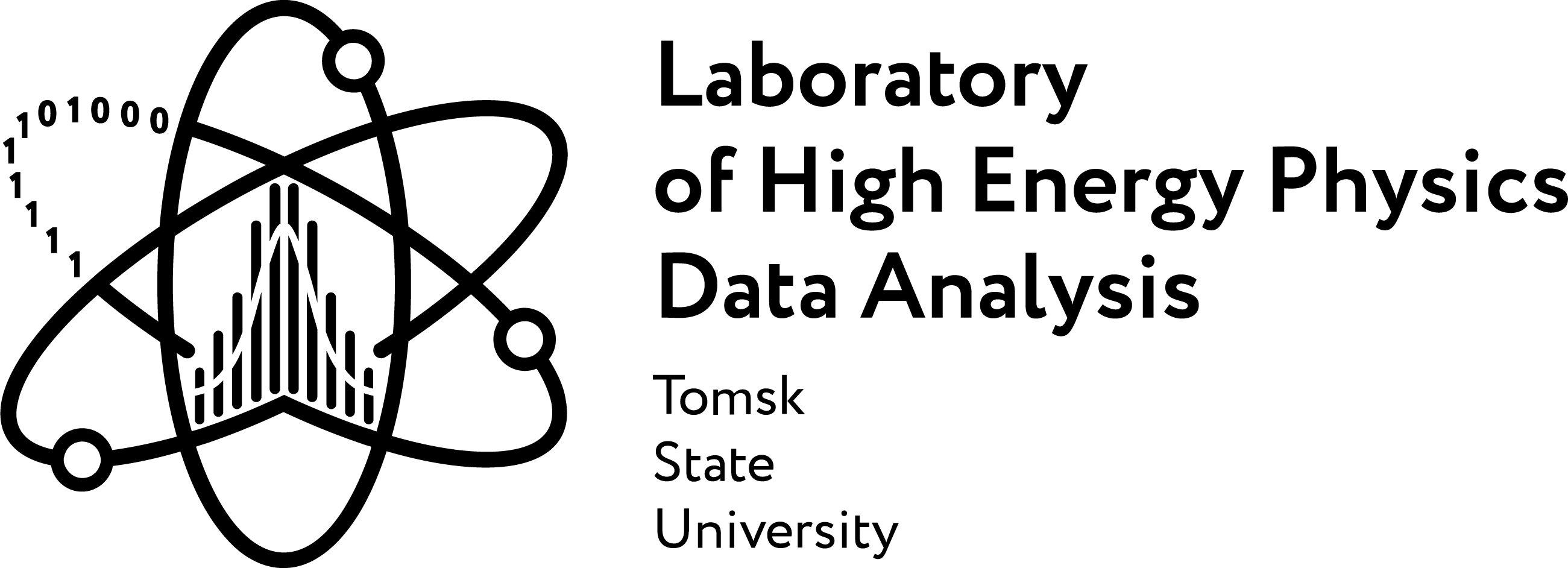 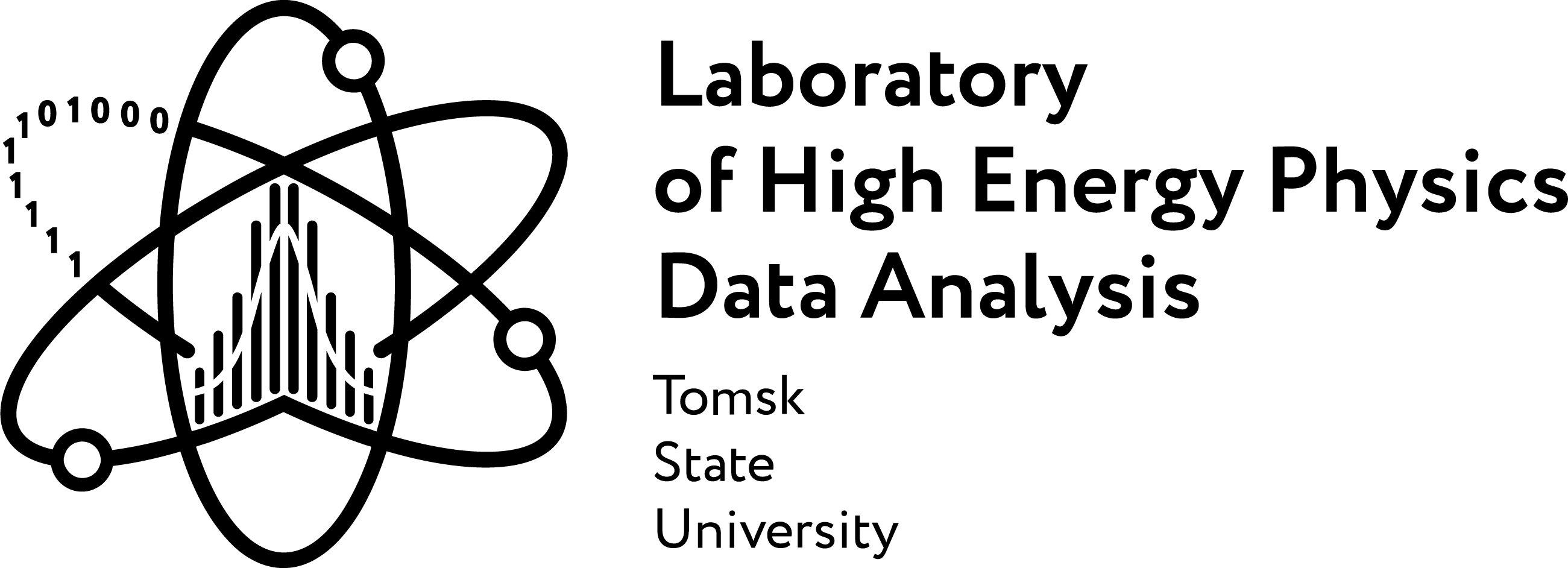 matvey.vologzhin@mail.ru
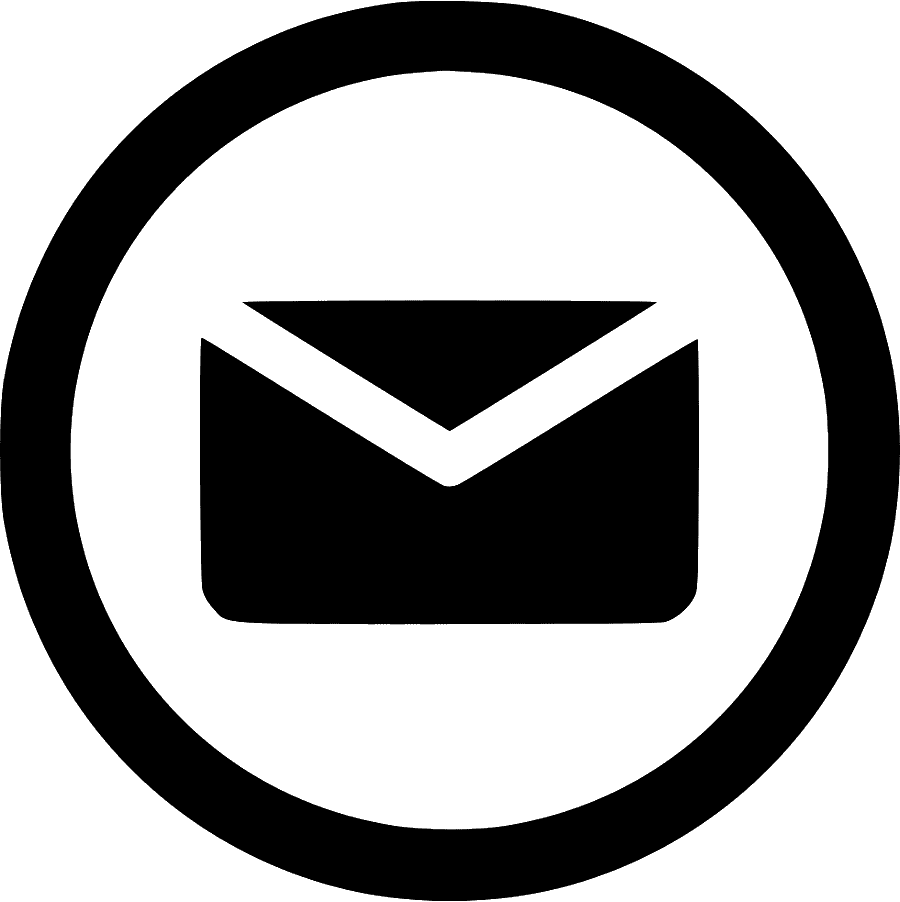